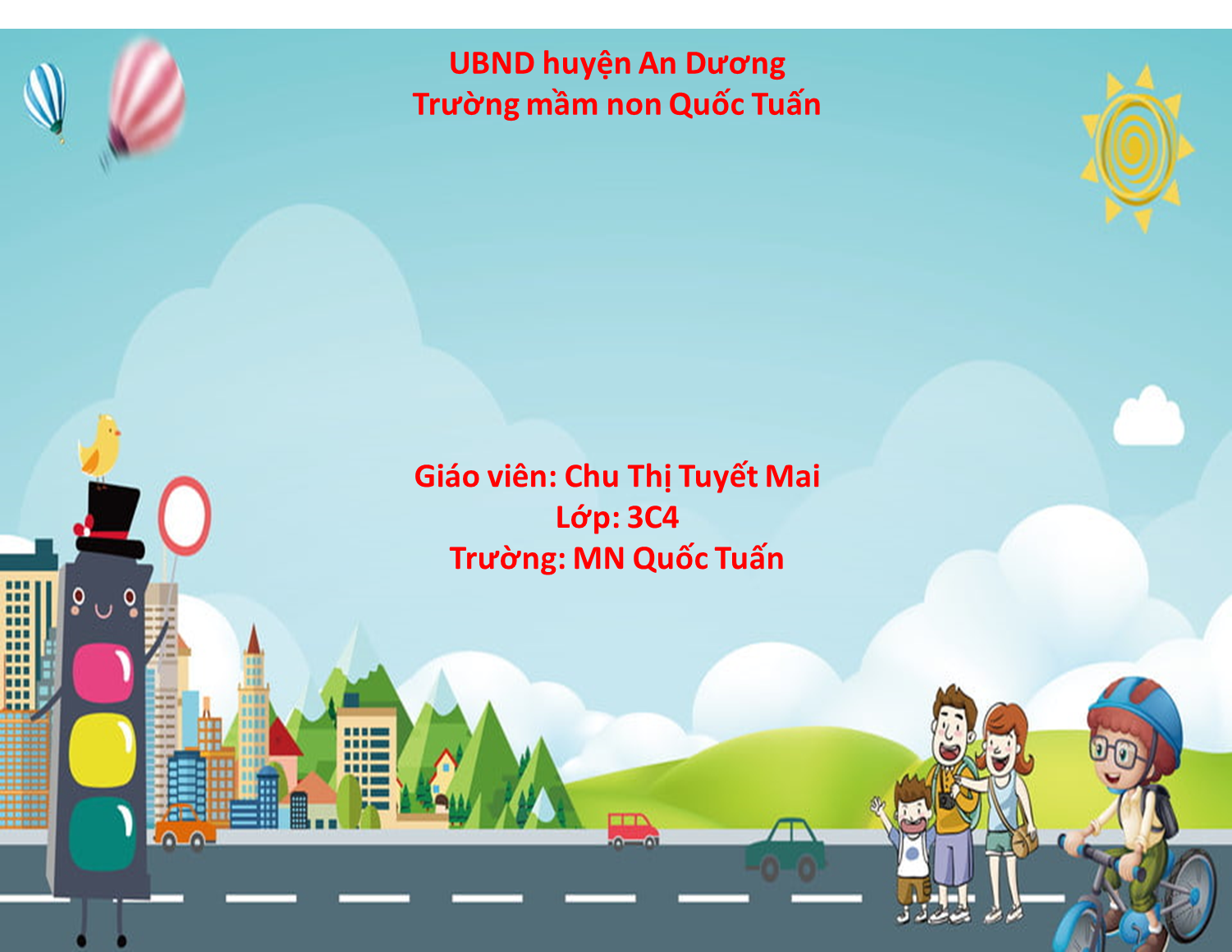 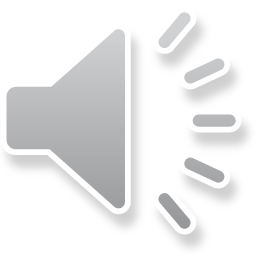 Trò chơi: Cuộc thi bé với luật an toàn giao thông
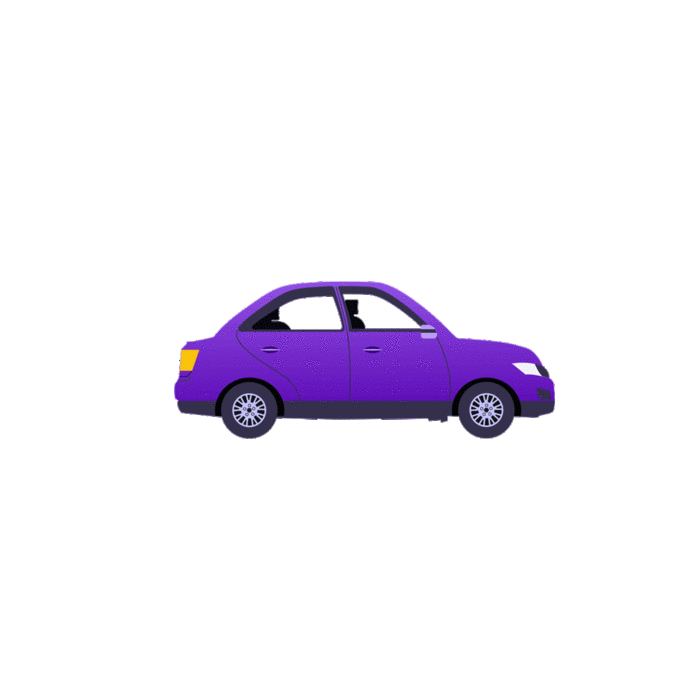 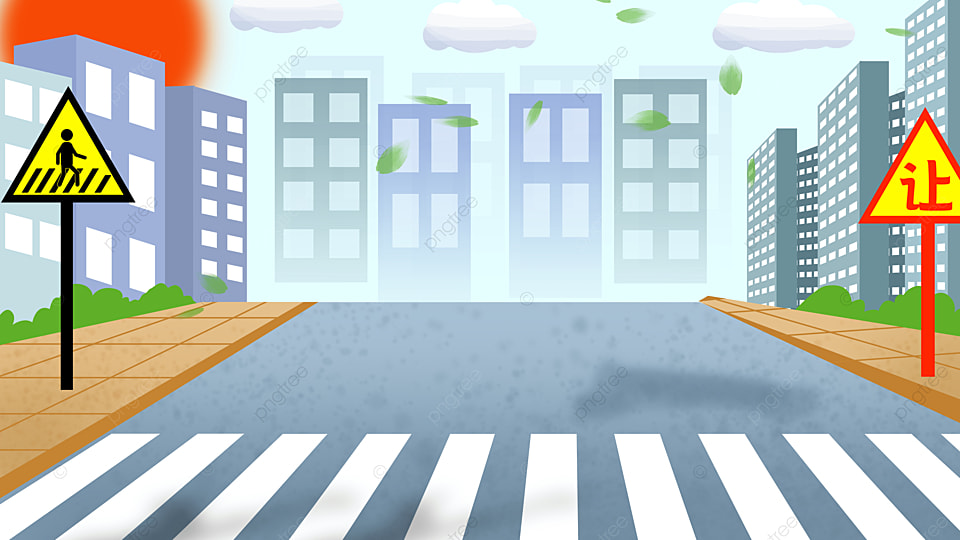 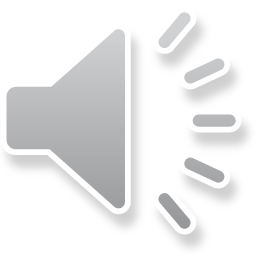 Hướng dẫn luật chơi
        -Cô chia trẻ làm 2 đội : Đội Rùa và thỏ
- Trẻ sẽ kích vào mỗi ô tương ứng và trả lời câu hỏi trong các ô đó
       - Mỗi câu trả lời đúng sẽ đi được thêm             1 bước cho đến khi về đích- đội đó sẽ giành chiến thắng.
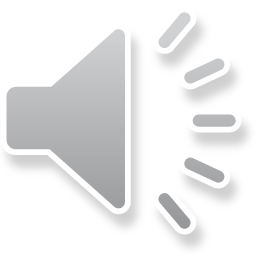 Chúc các đội chiến thắng!
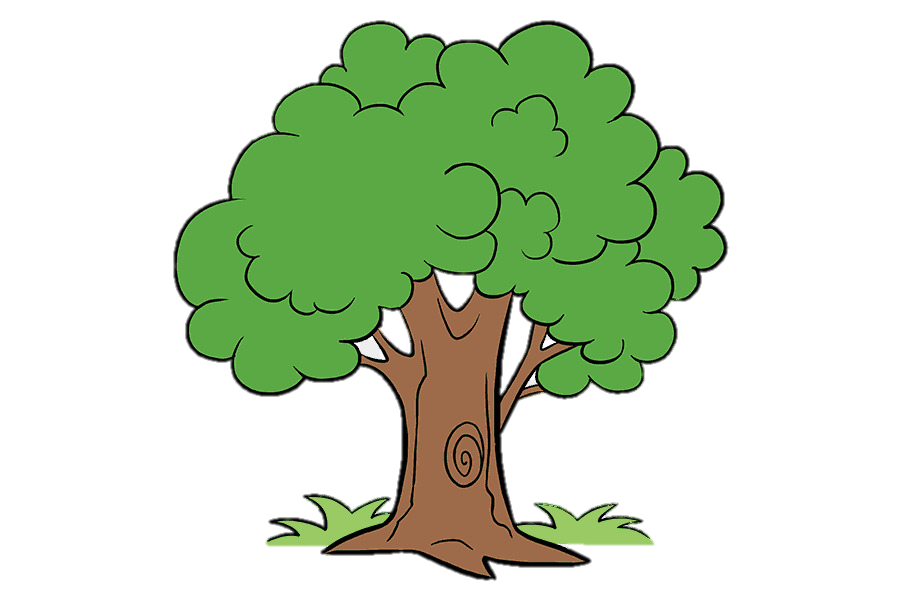 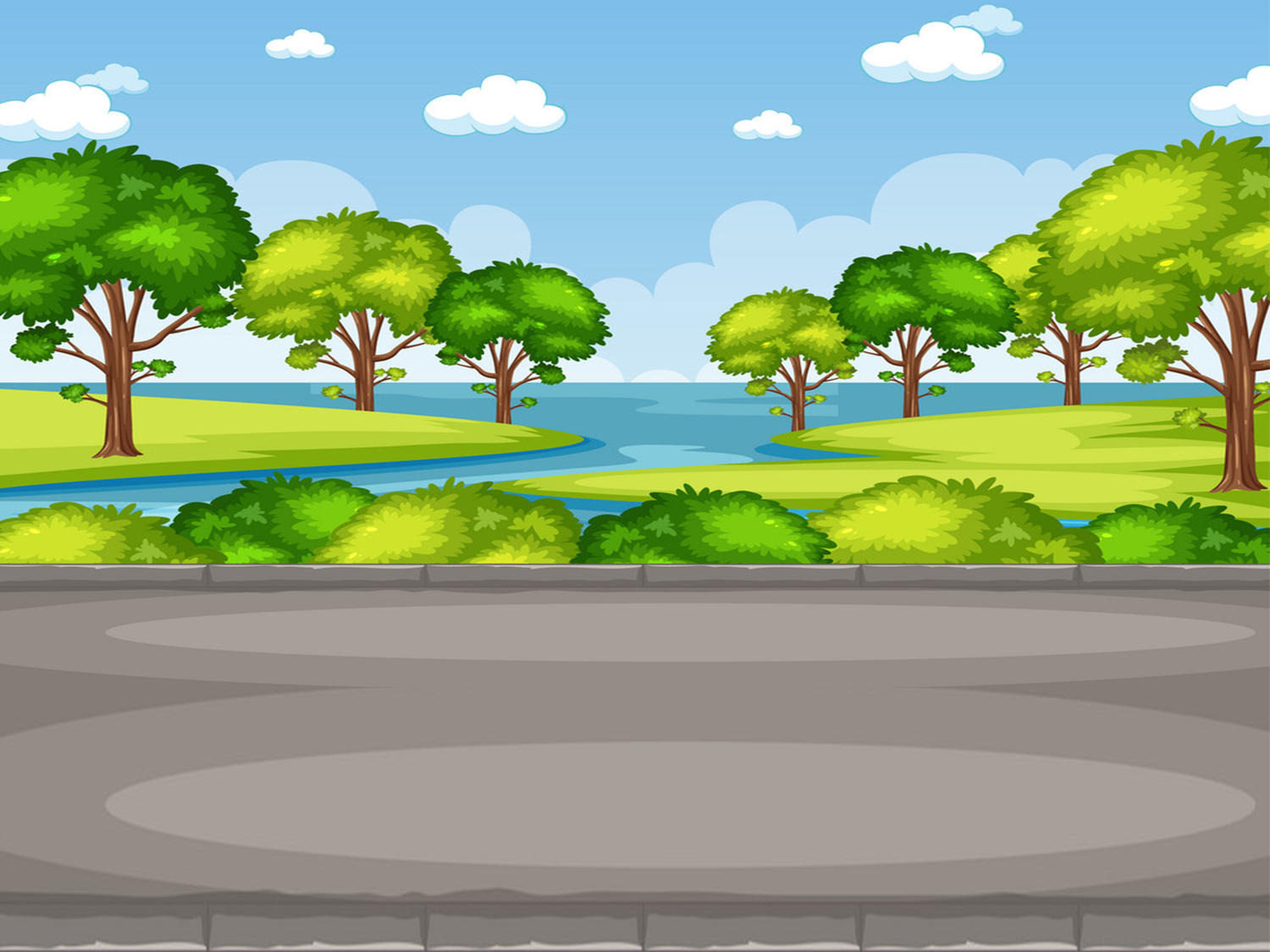 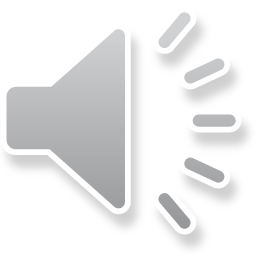 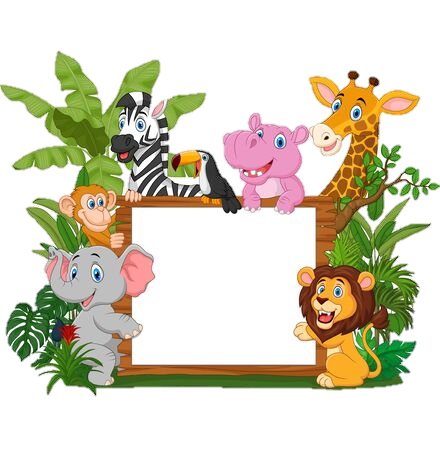 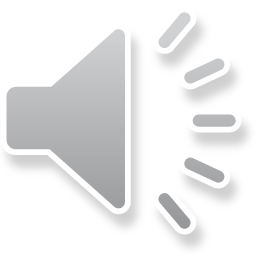 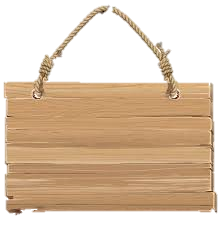 Đội Thỏ và Rùa
cố lên!
win
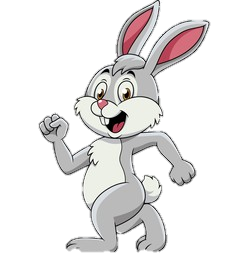 1
1
3
3
2
2
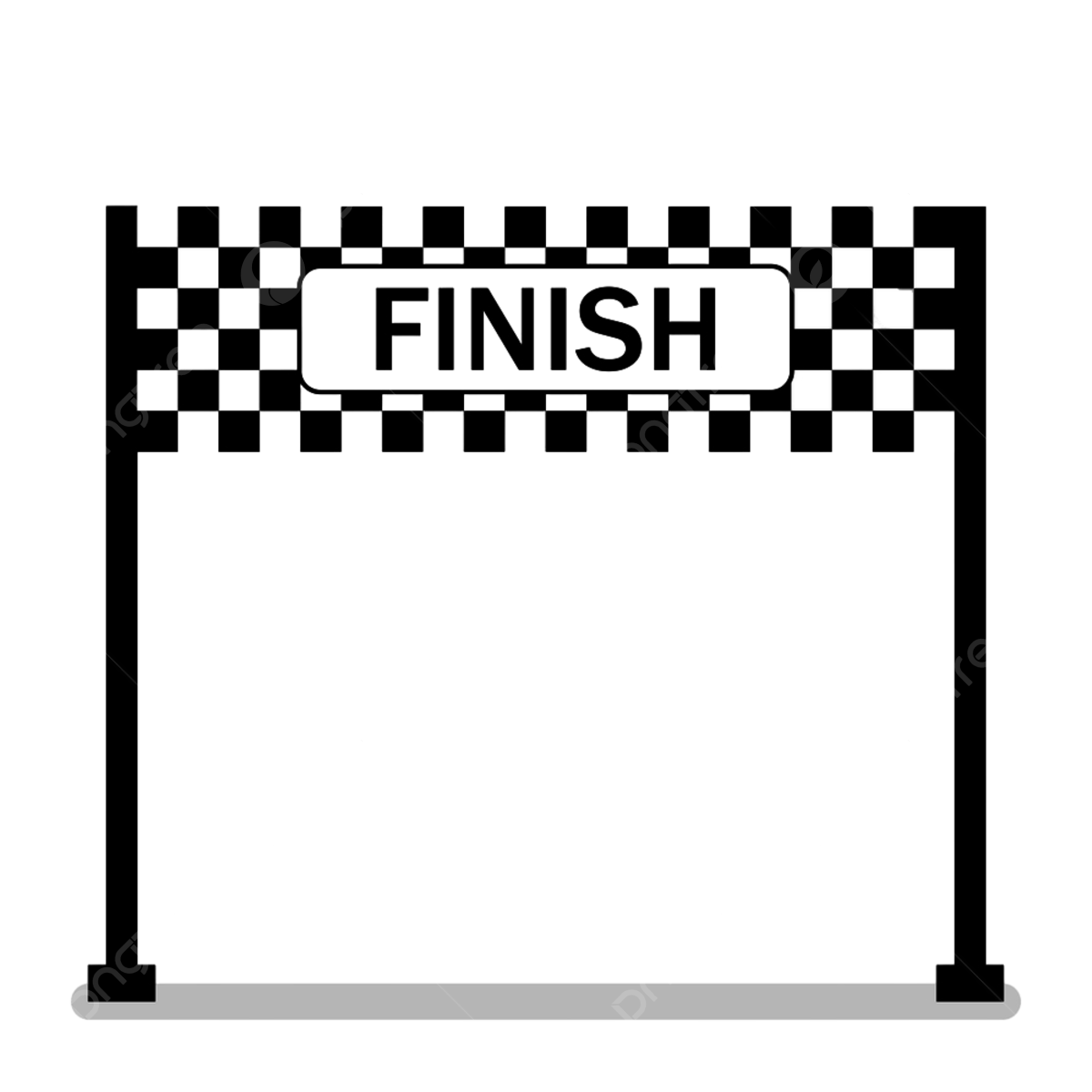 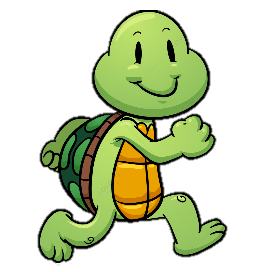 1
1
2
2
3
3
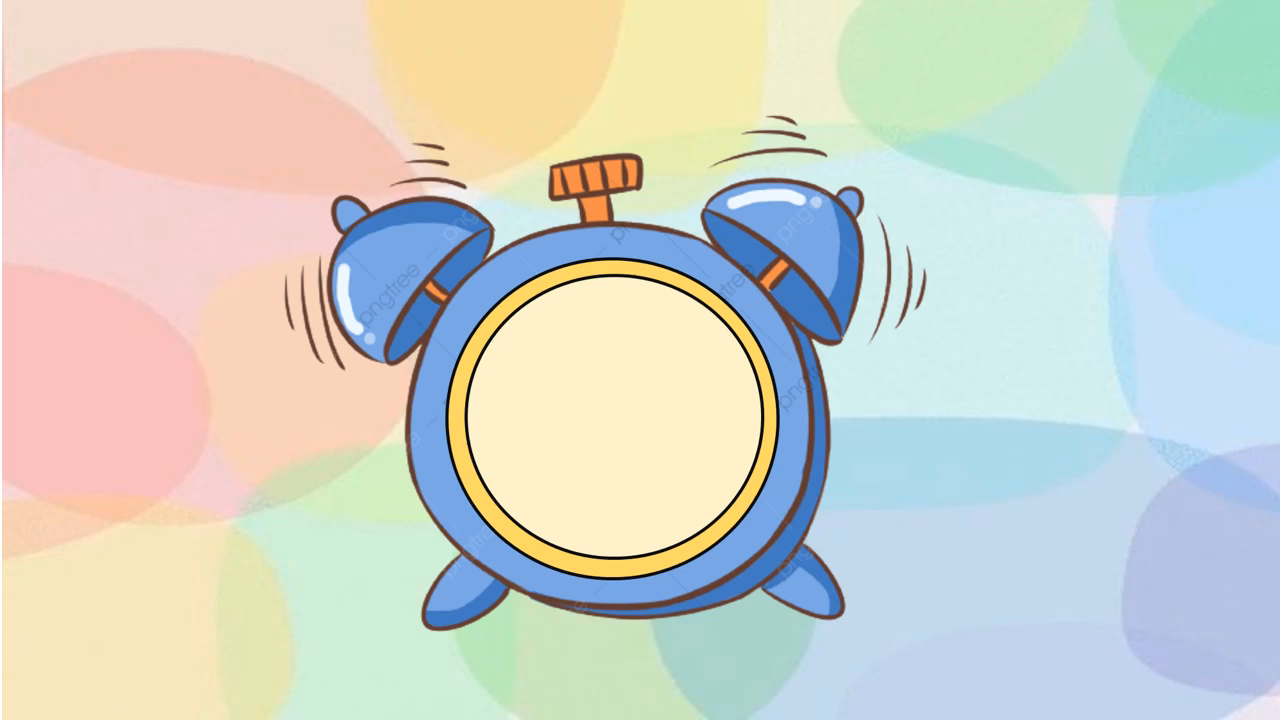 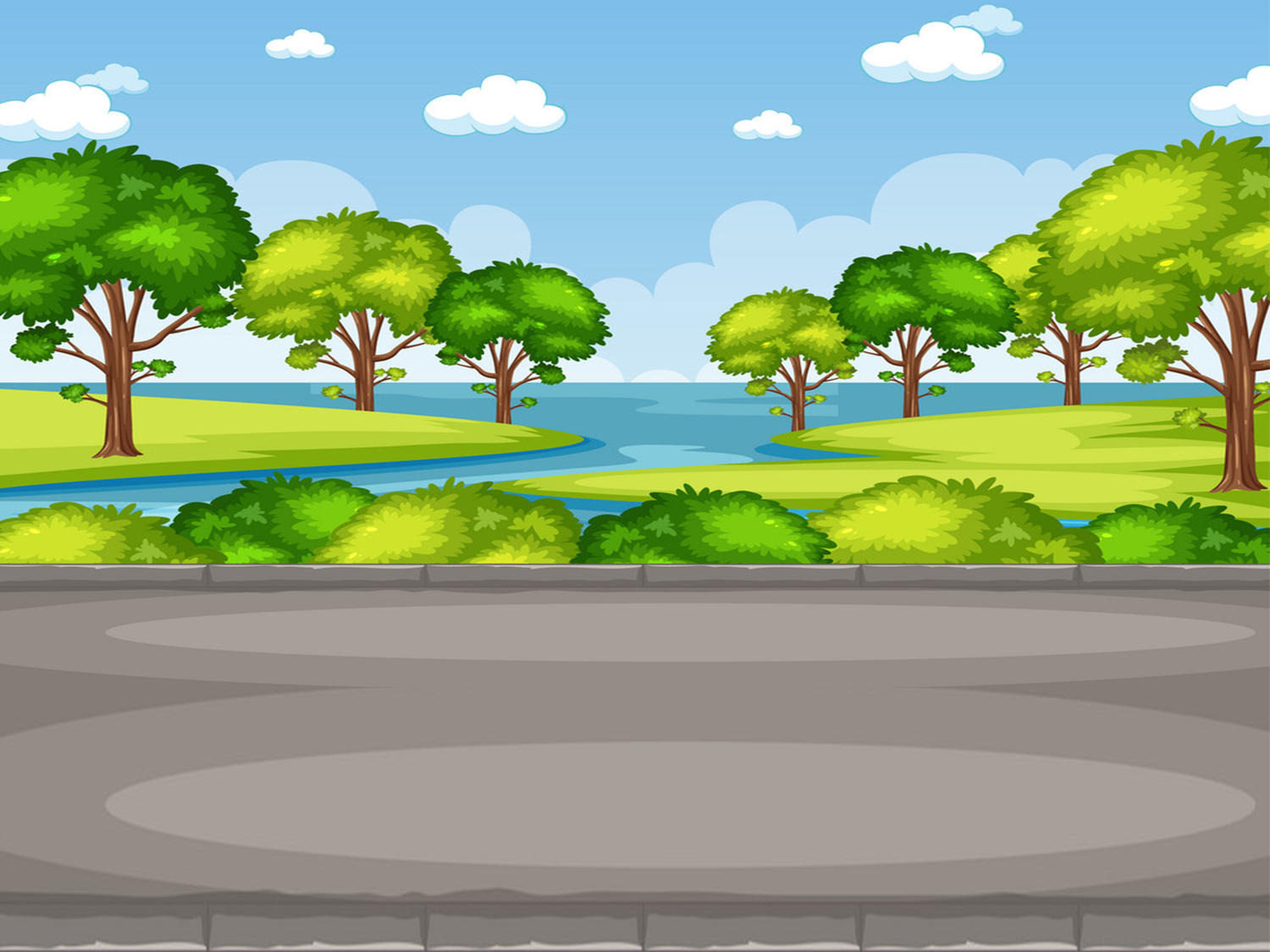 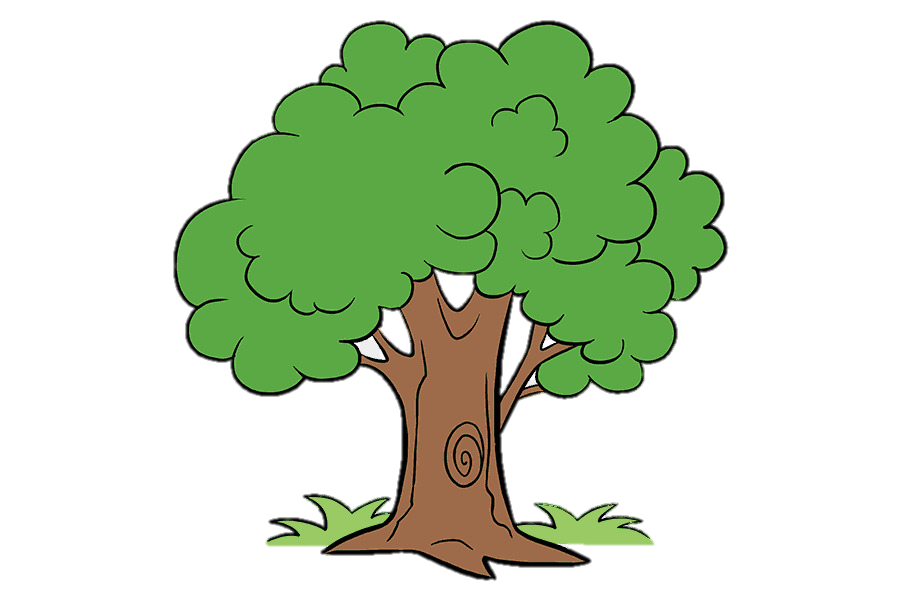 Câu 1: Tín hiệu đèn báo giao 
thông màu nào thì được đi?
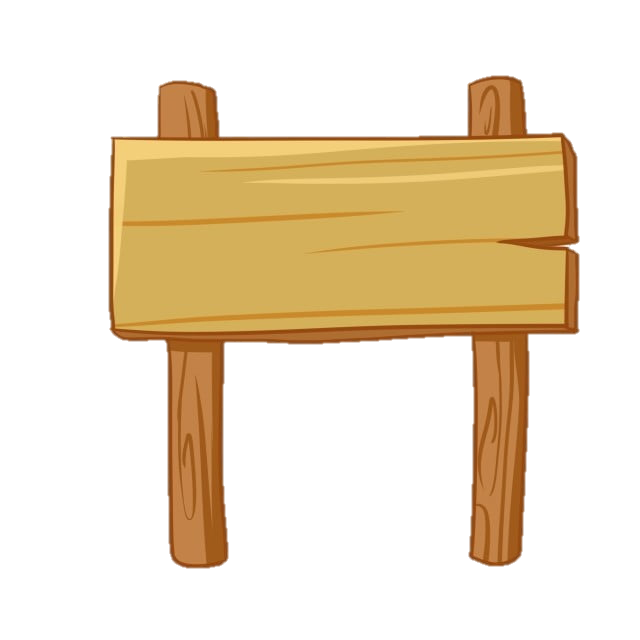 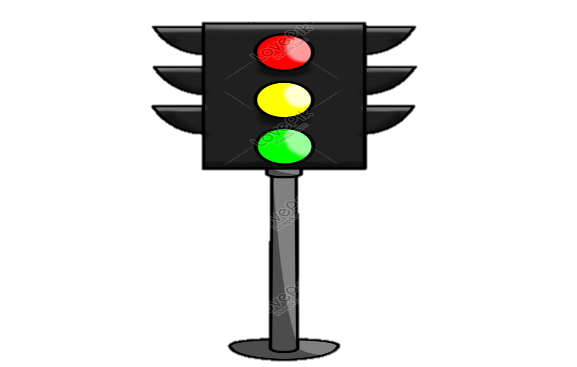 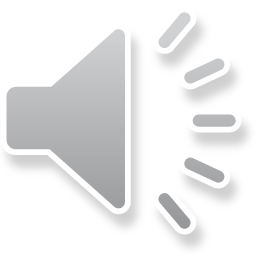 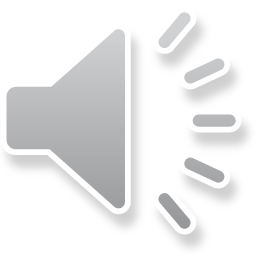 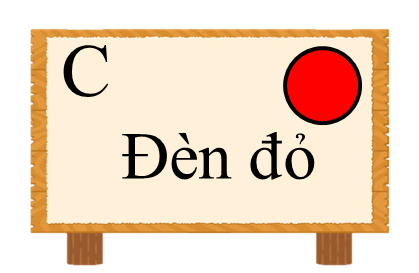 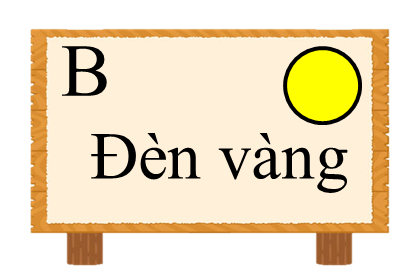 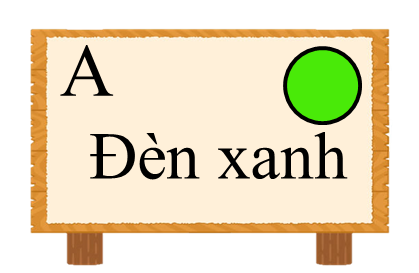 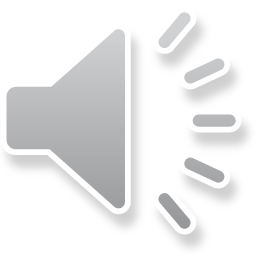 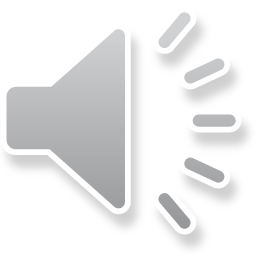 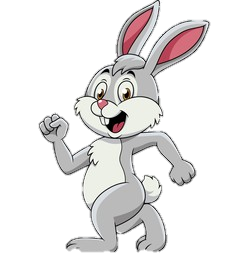 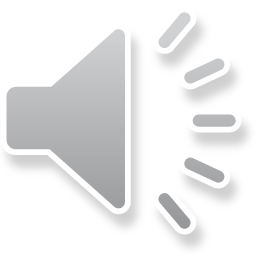 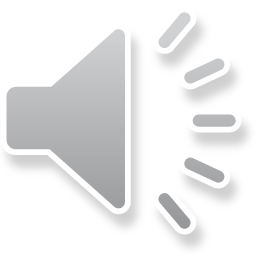 Câu 1: Bé hãy xem tranh và chọn hành vi nào sai nhé?
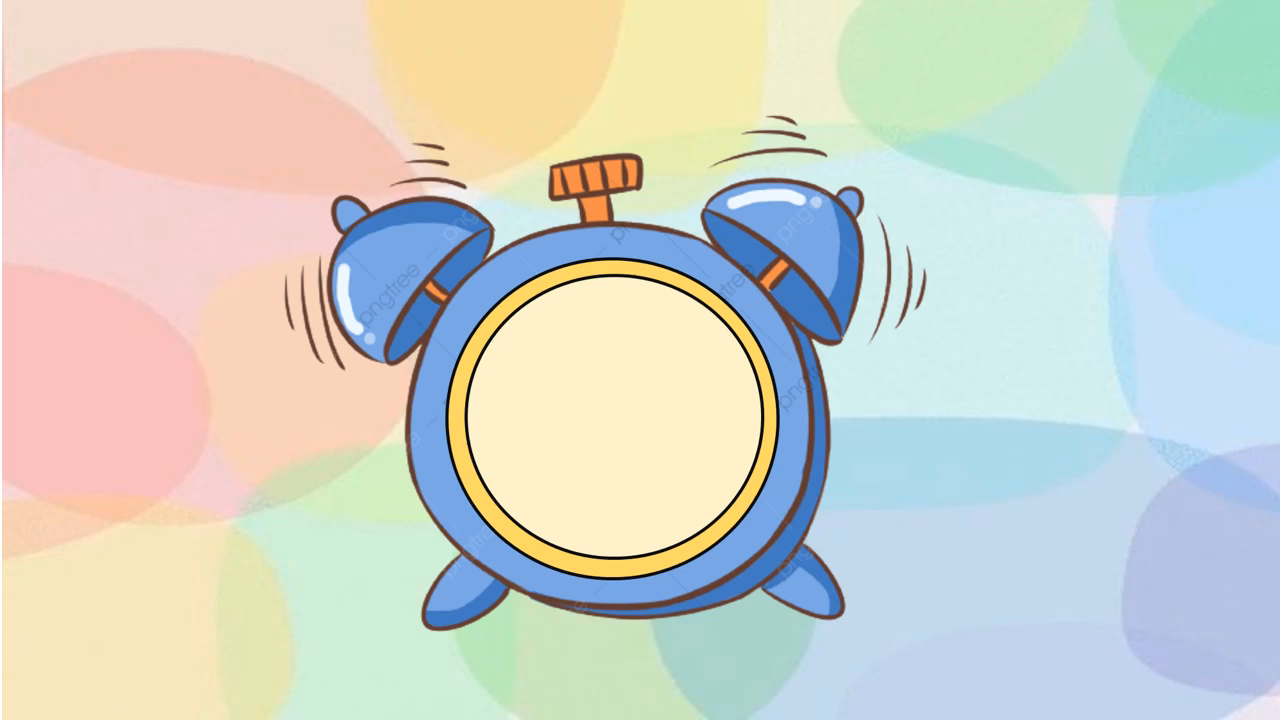 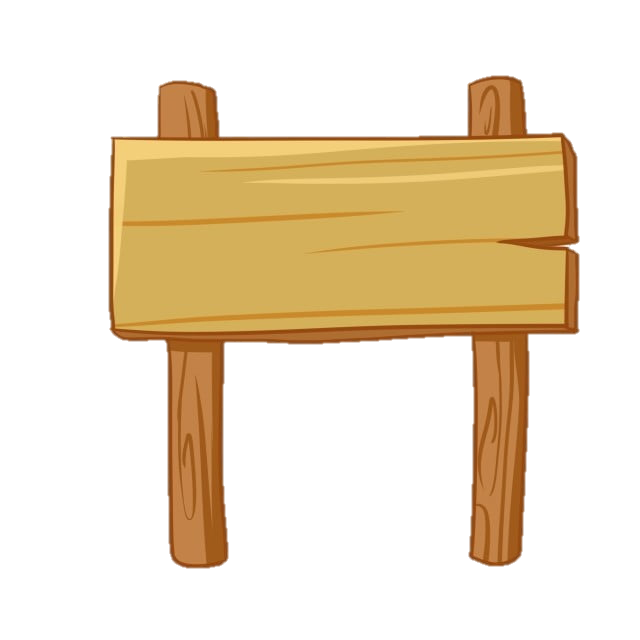 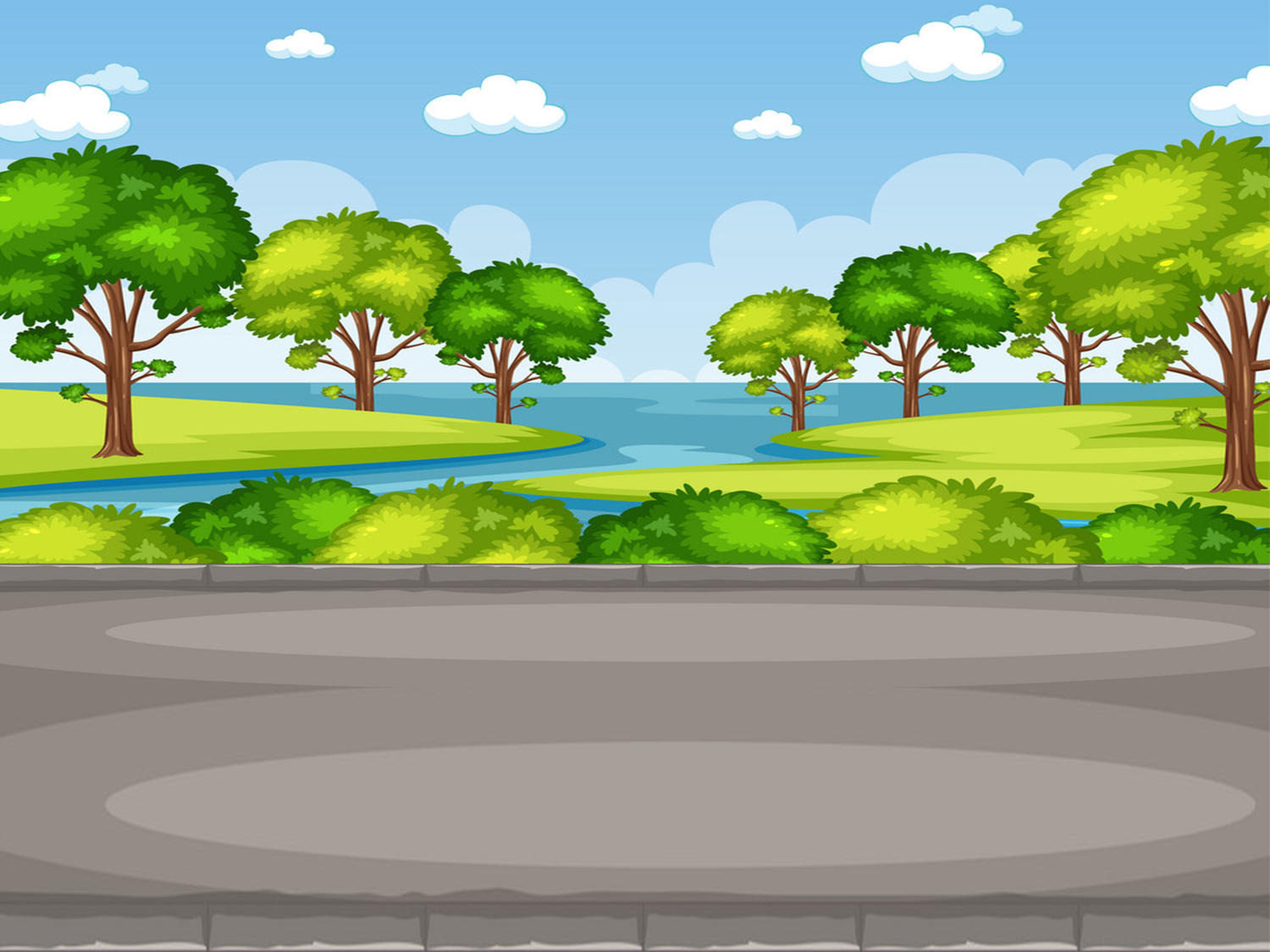 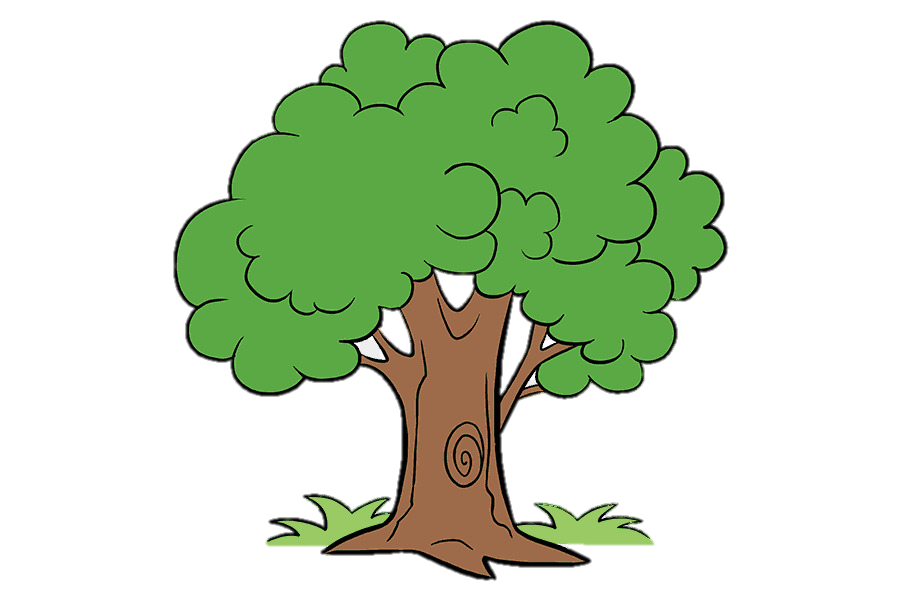 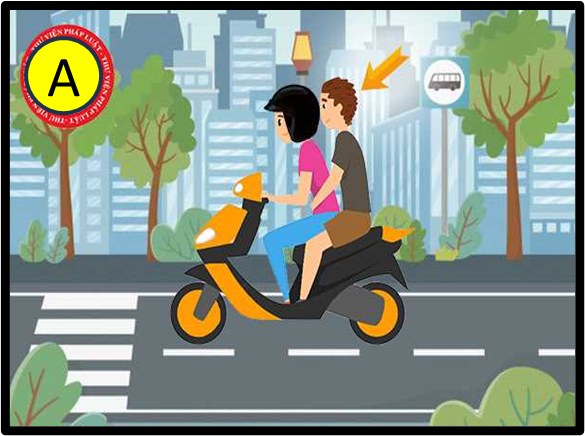 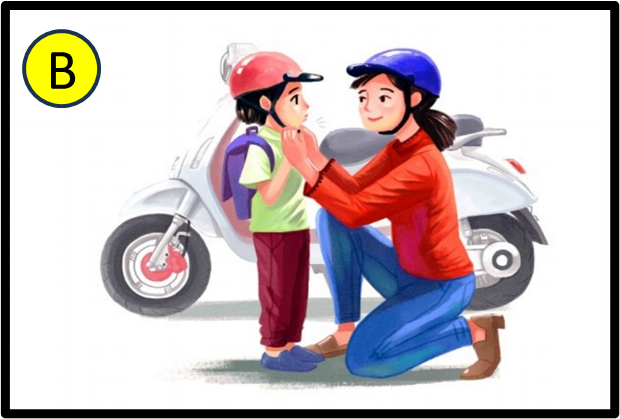 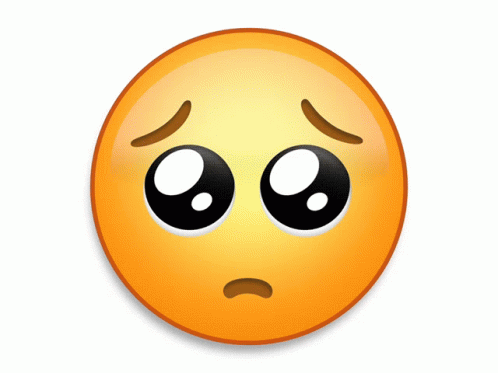 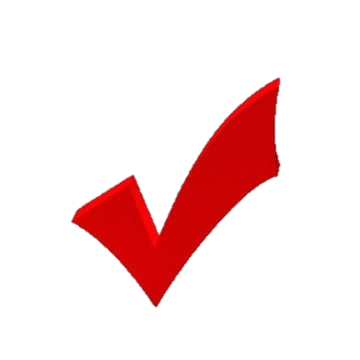 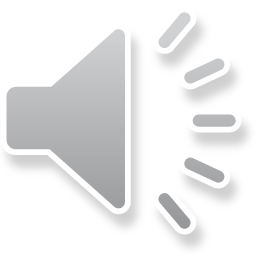 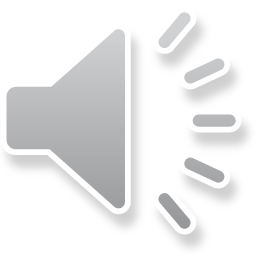 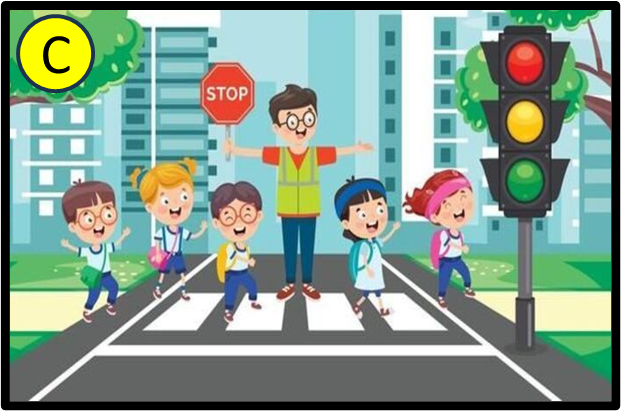 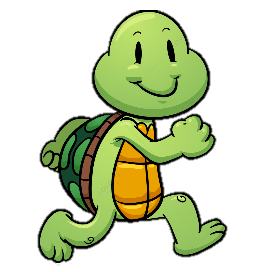 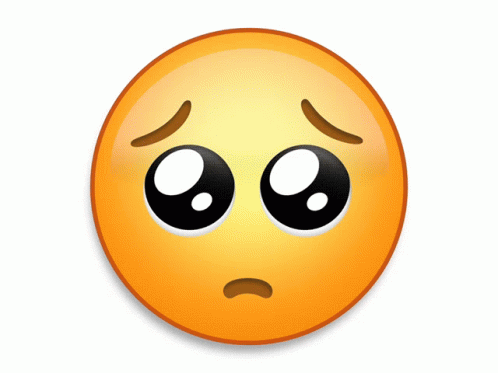 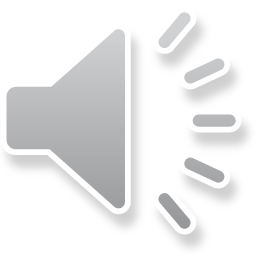 Câu 2: Hành vi tham gia giao thông nào đúng sau đây?
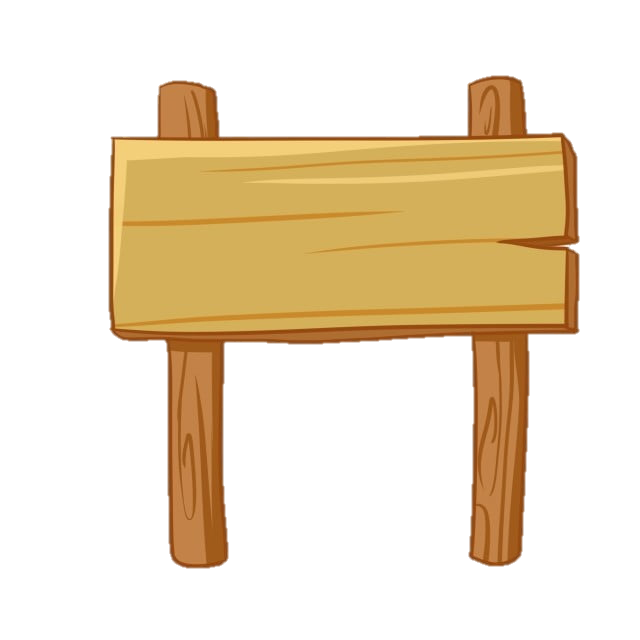 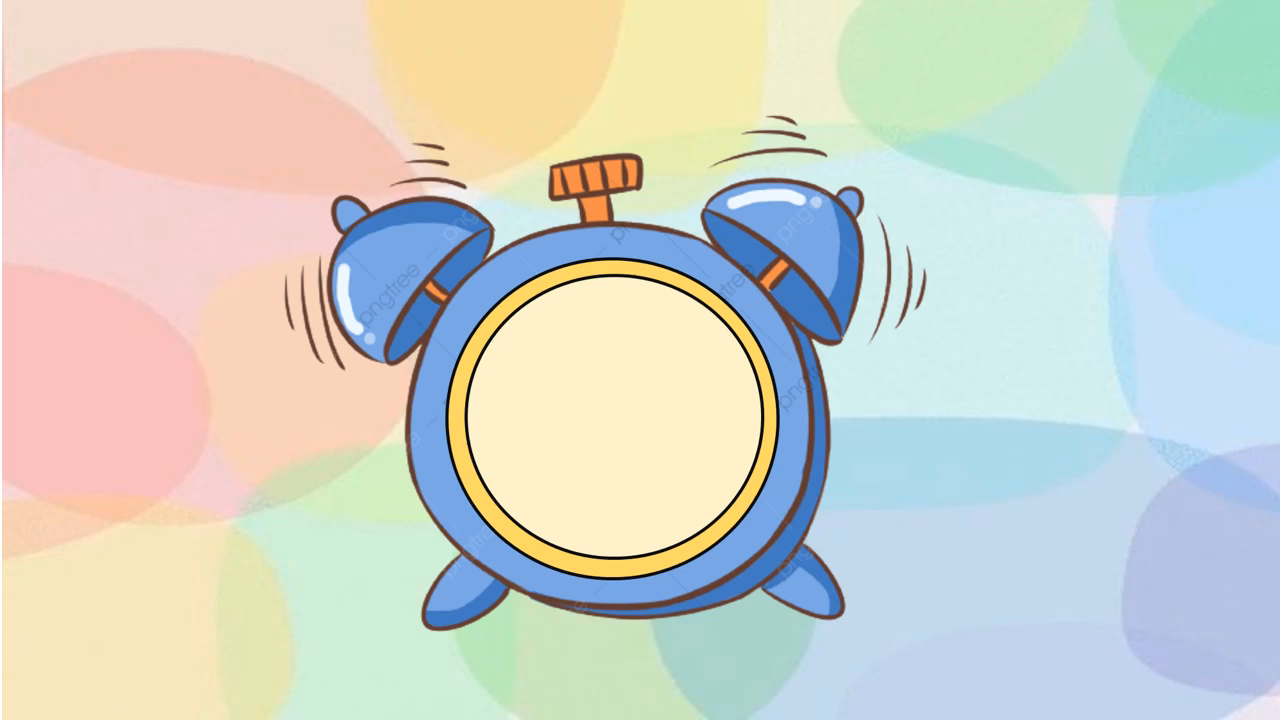 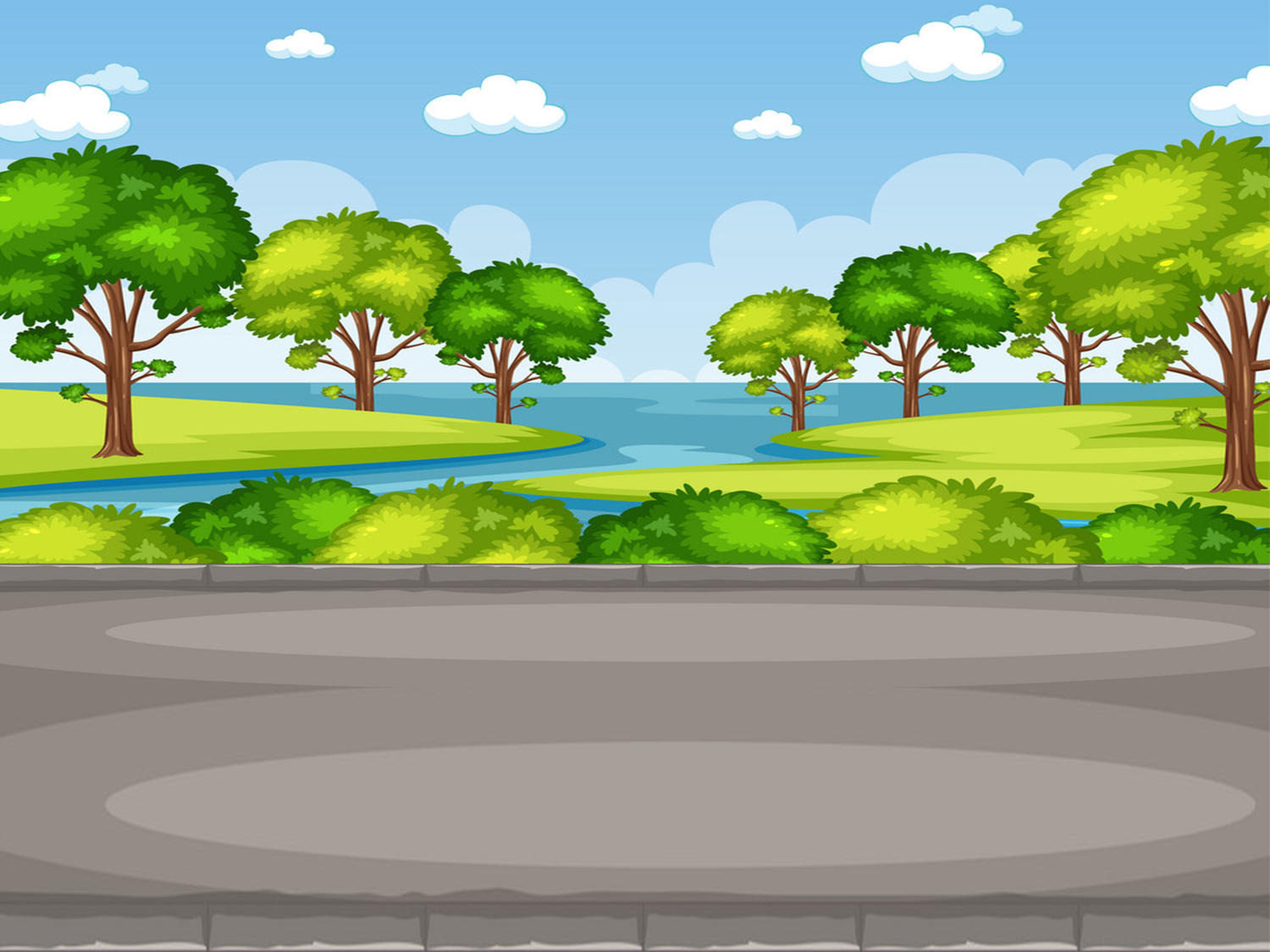 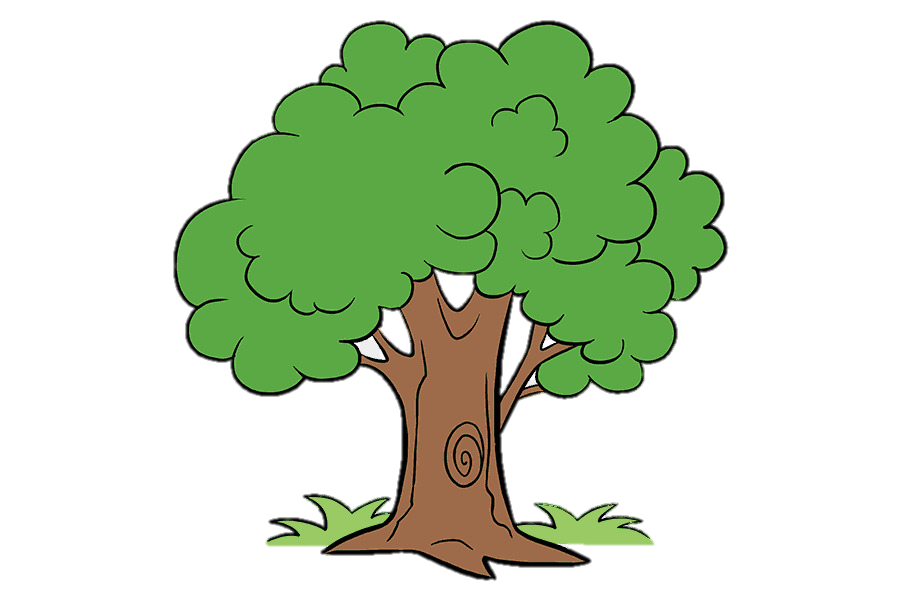 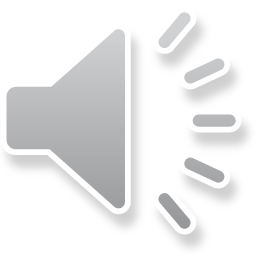 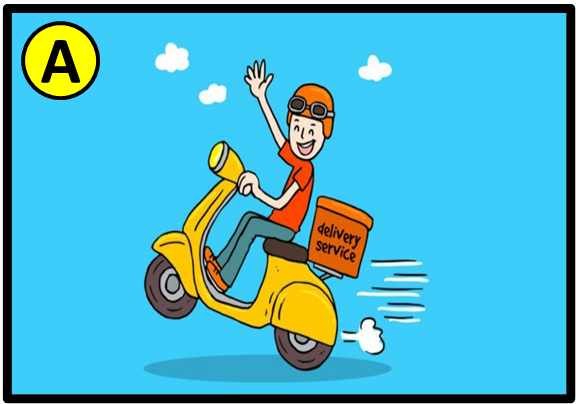 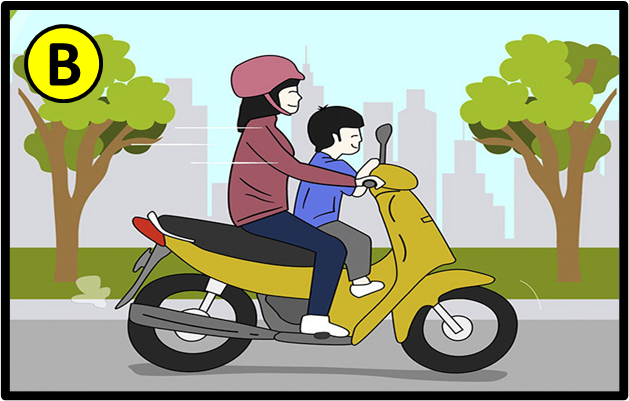 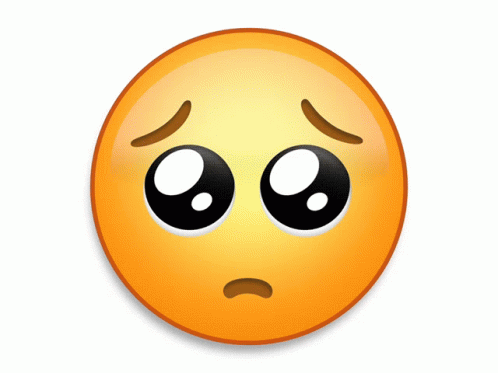 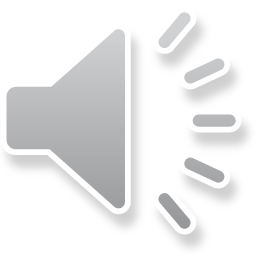 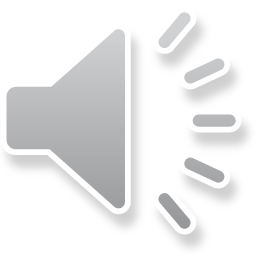 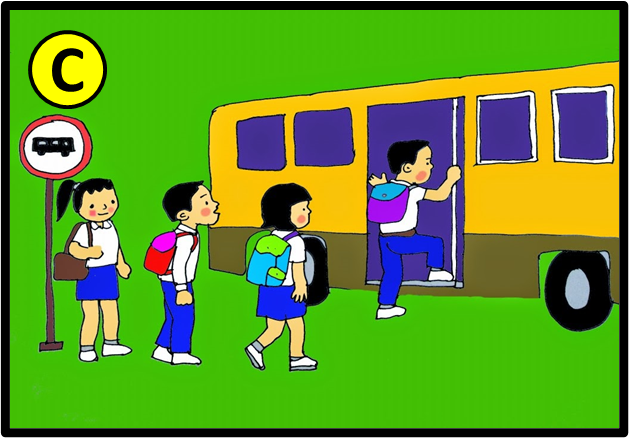 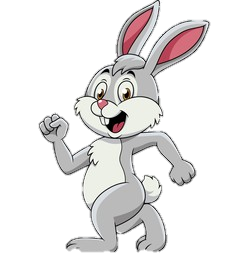 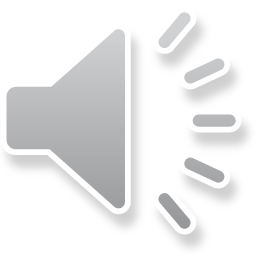 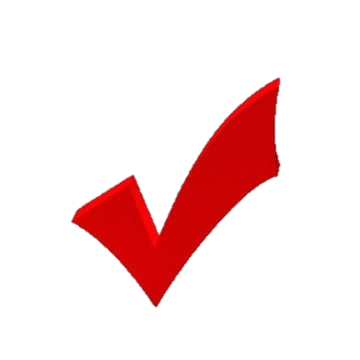 Câu 2: Bé hãy xem tranh và chọn hành vi nào đúng nhé?
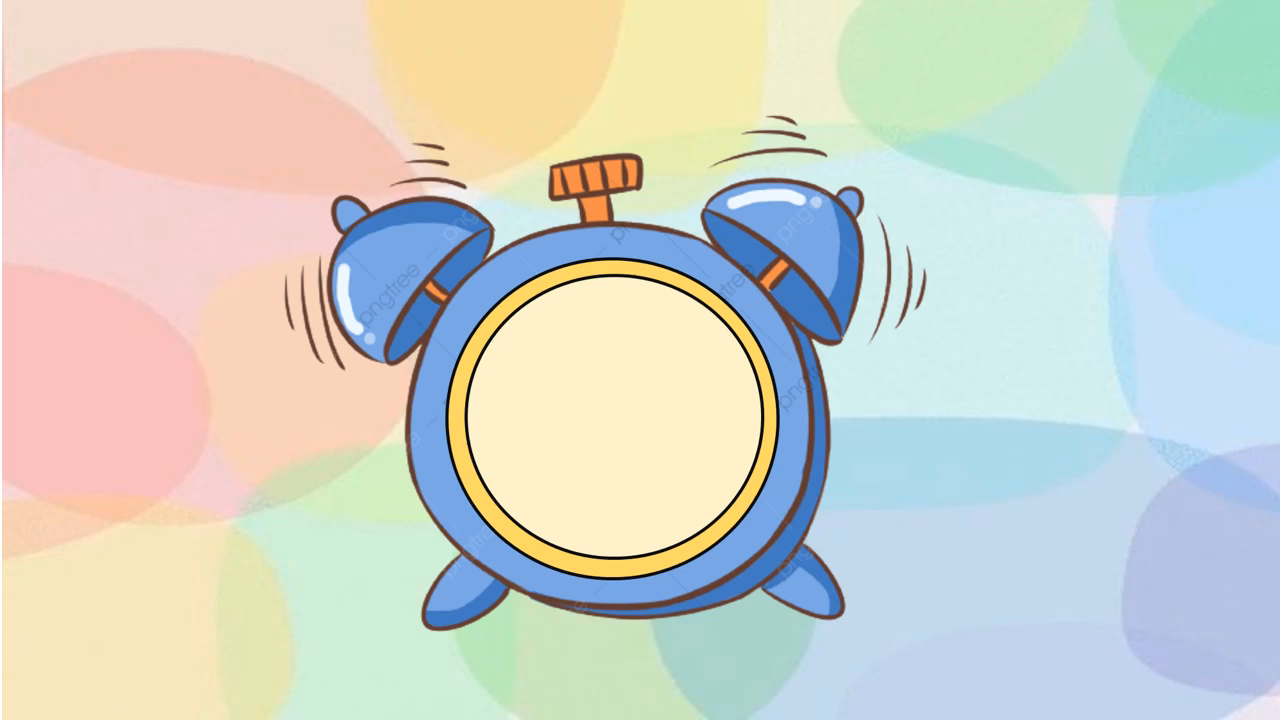 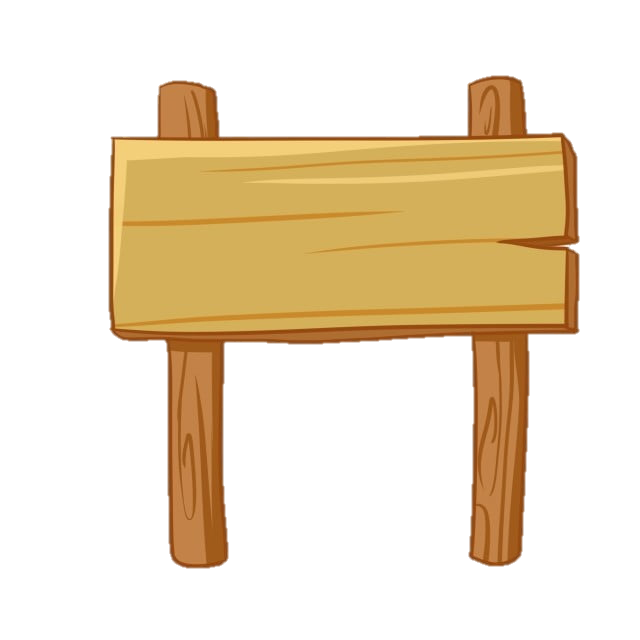 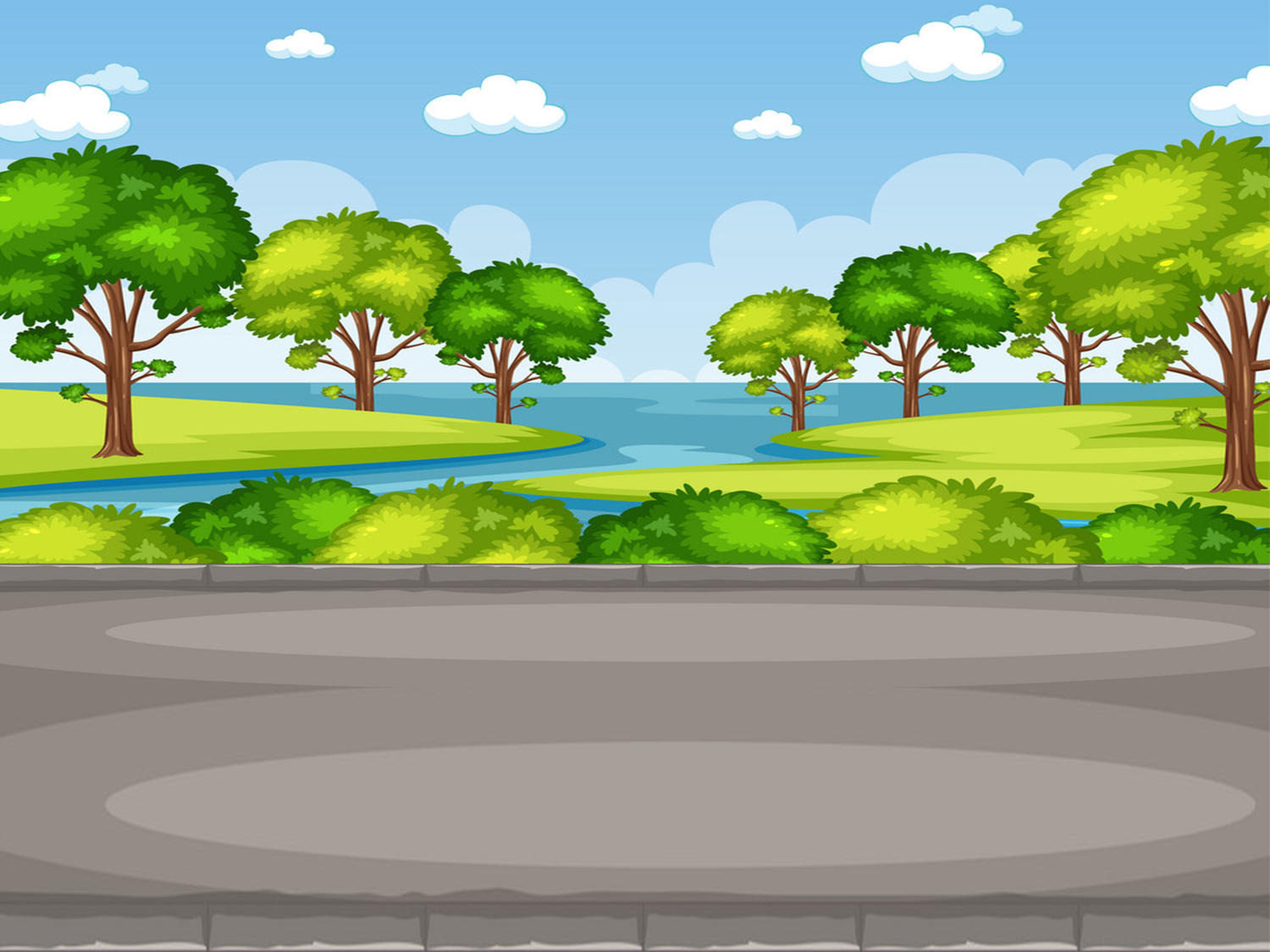 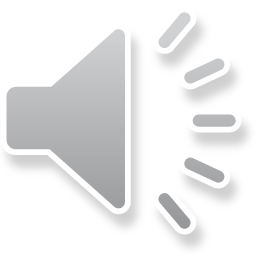 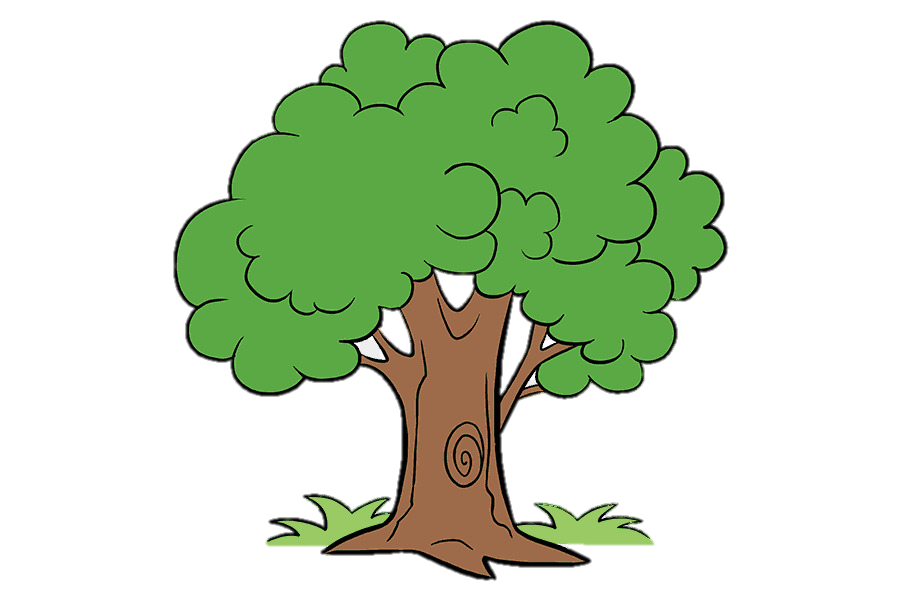 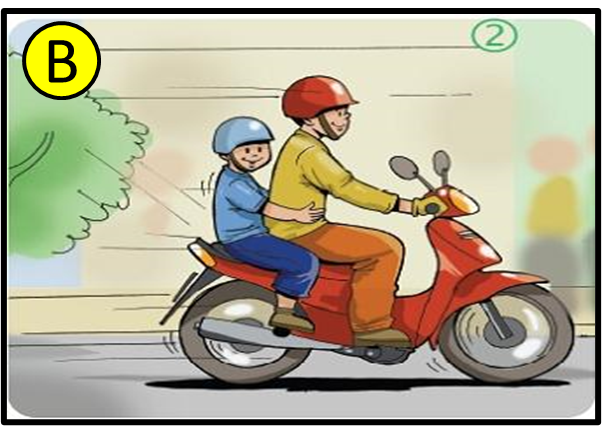 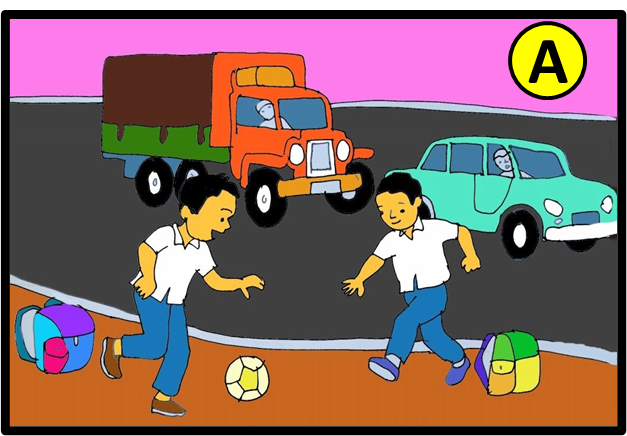 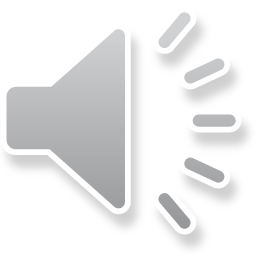 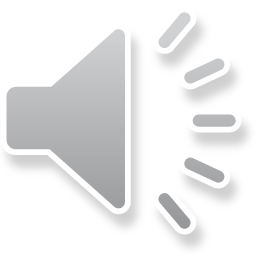 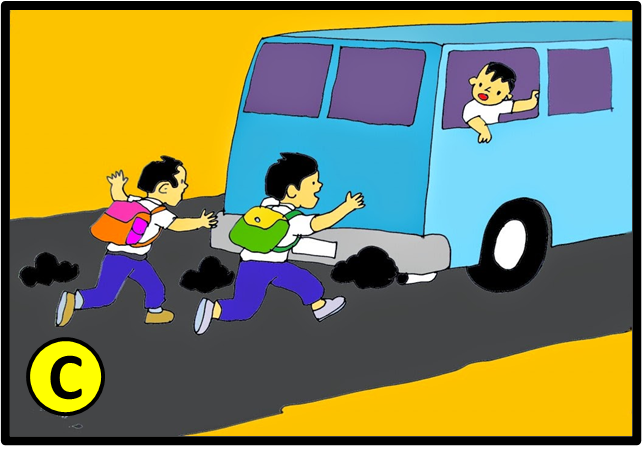 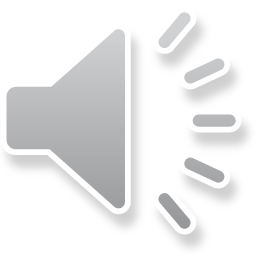 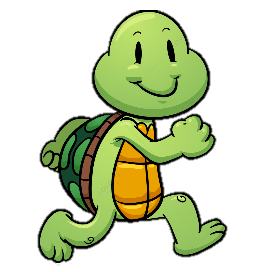 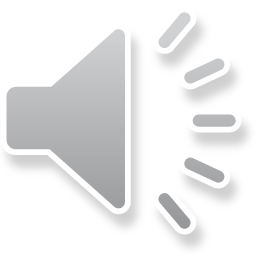 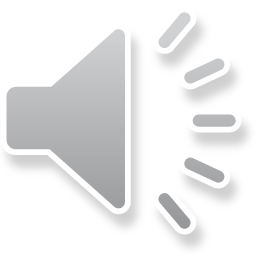 Câu 3: Nhóm PTGT nào sau đây là PTGT đường bộ?
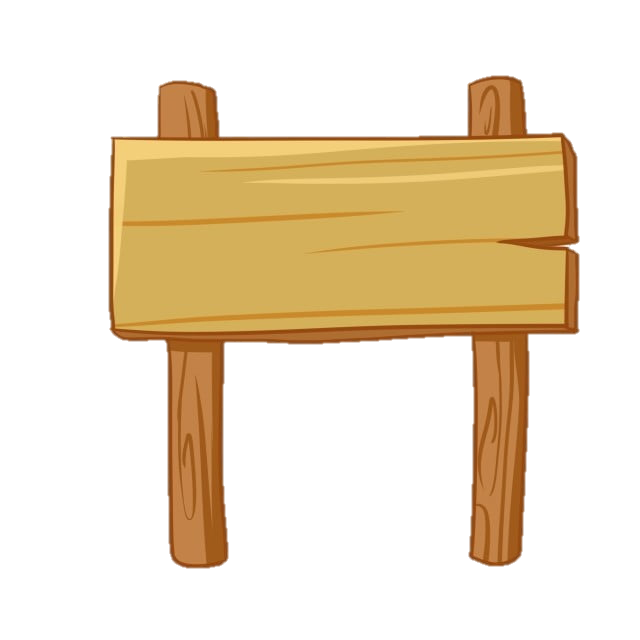 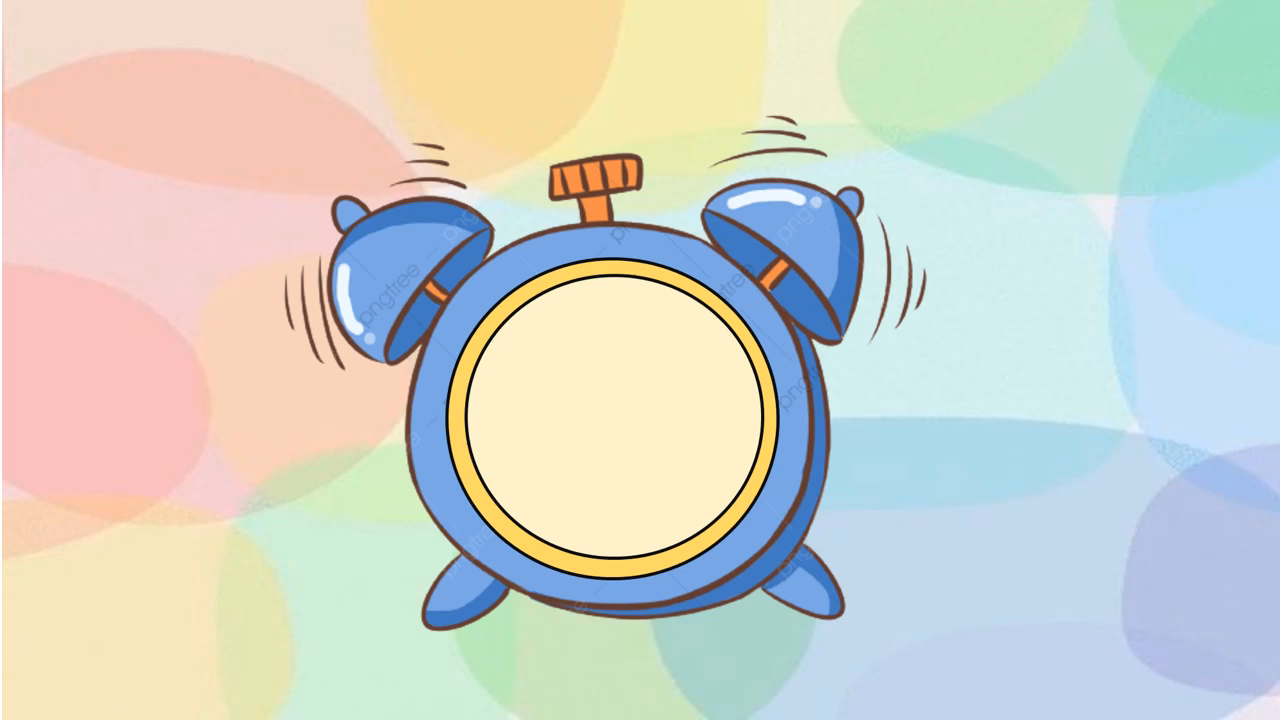 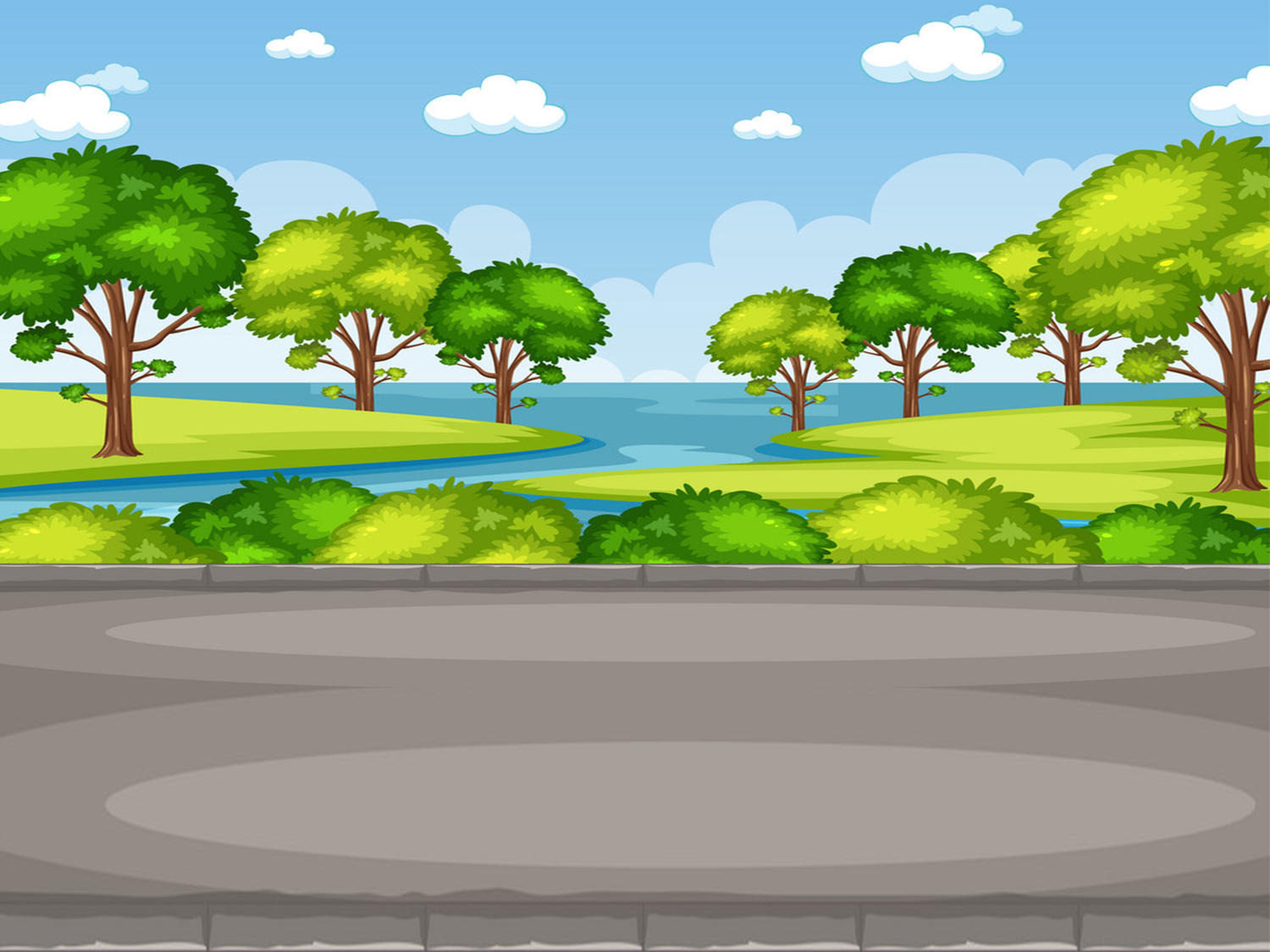 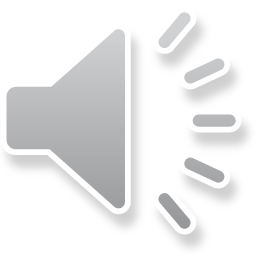 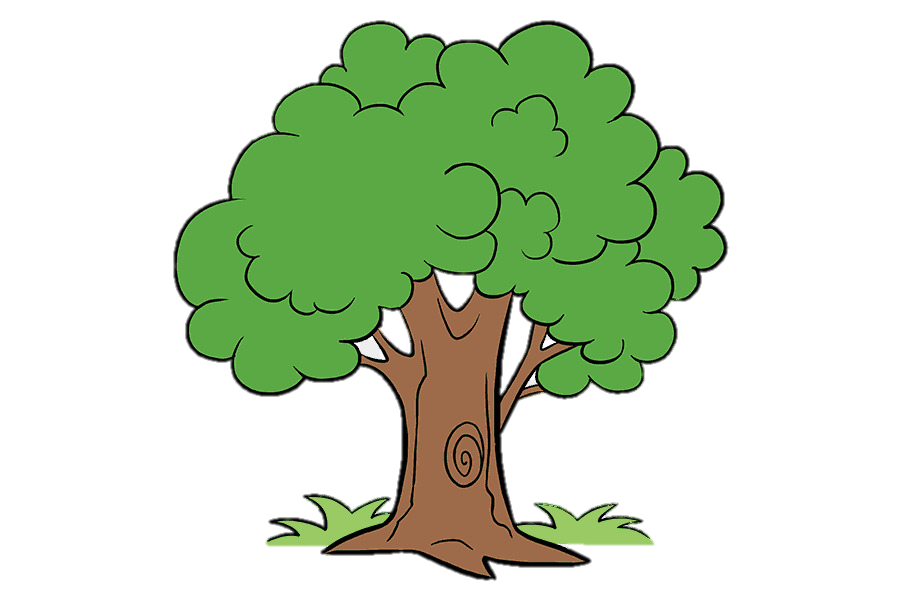 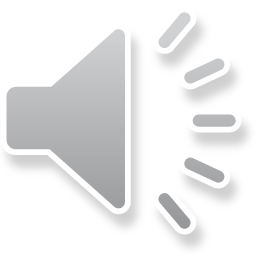 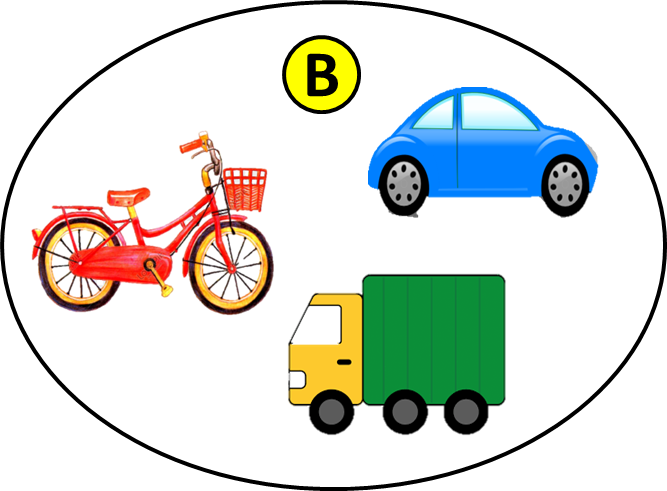 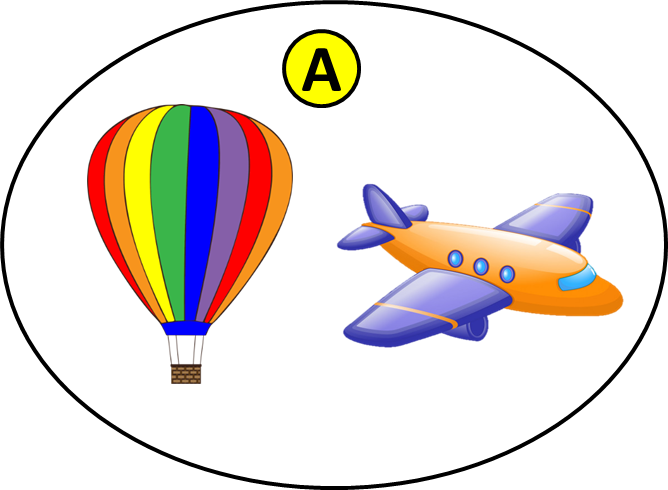 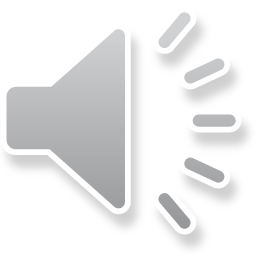 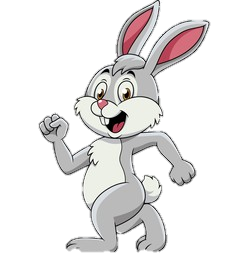 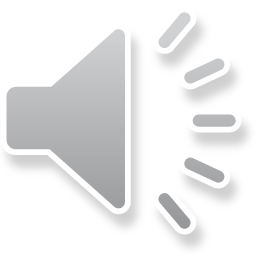 Câu 3: Nhóm PTGT nào sau đây là PTGT đường sắt?
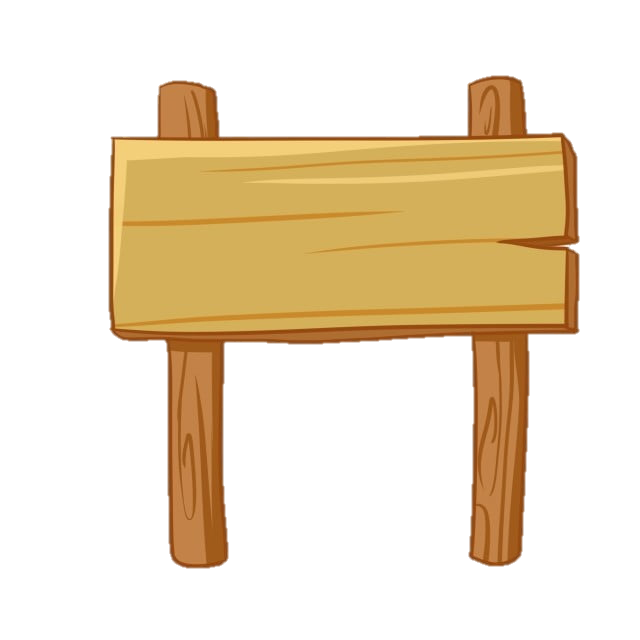 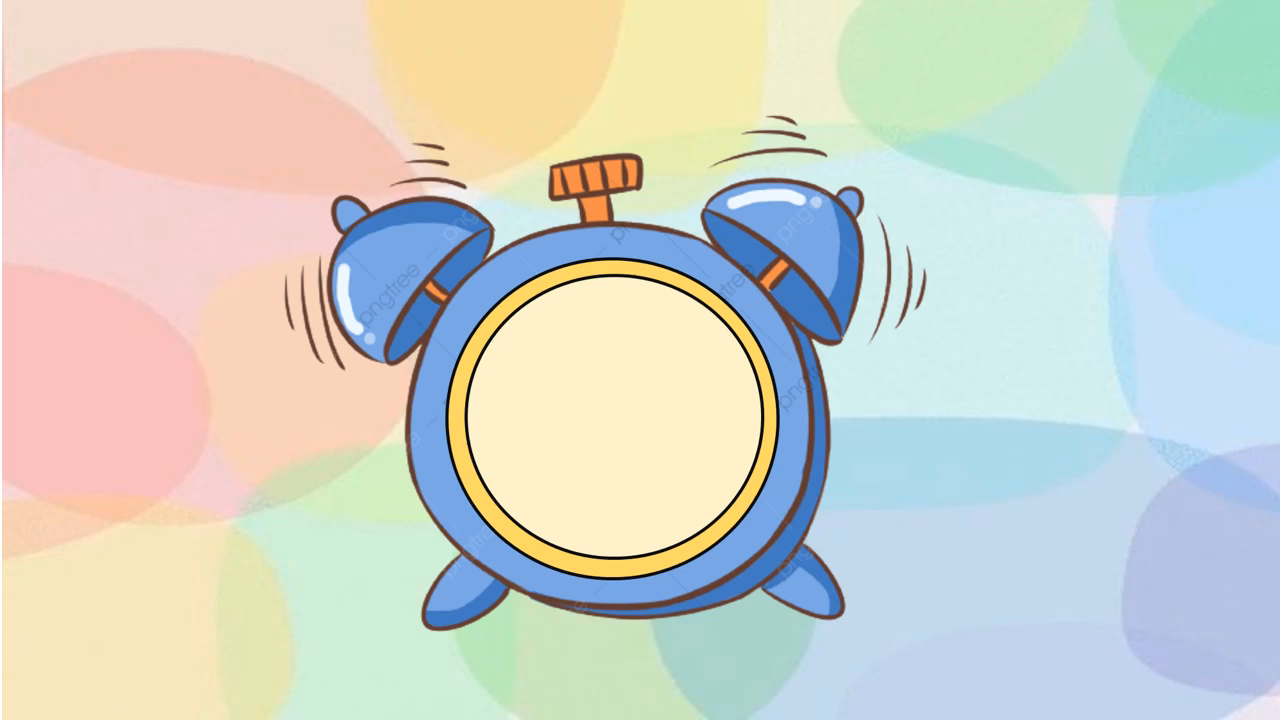 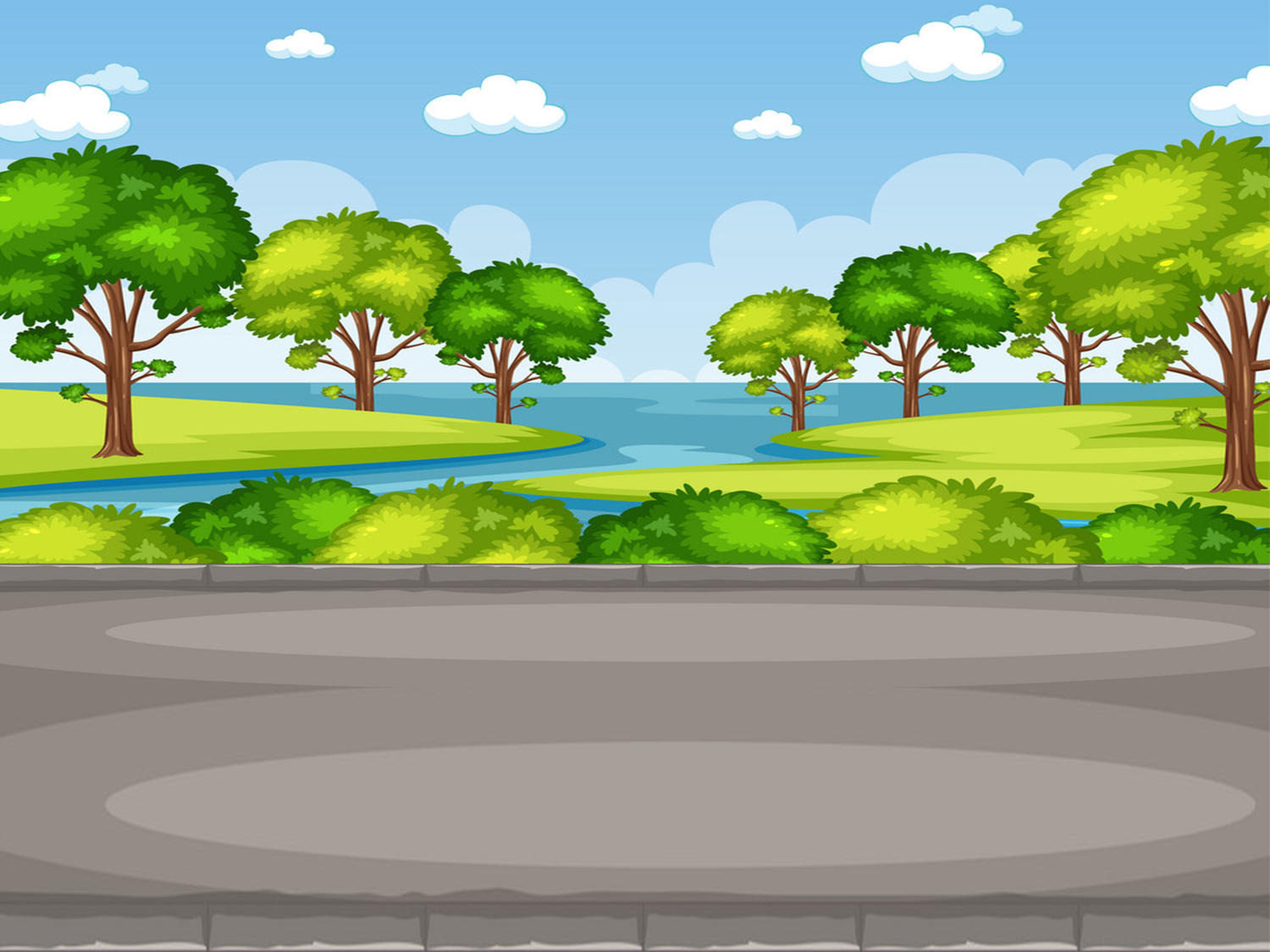 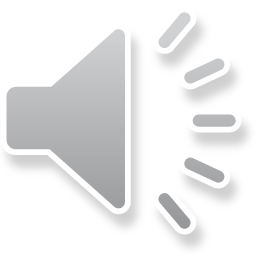 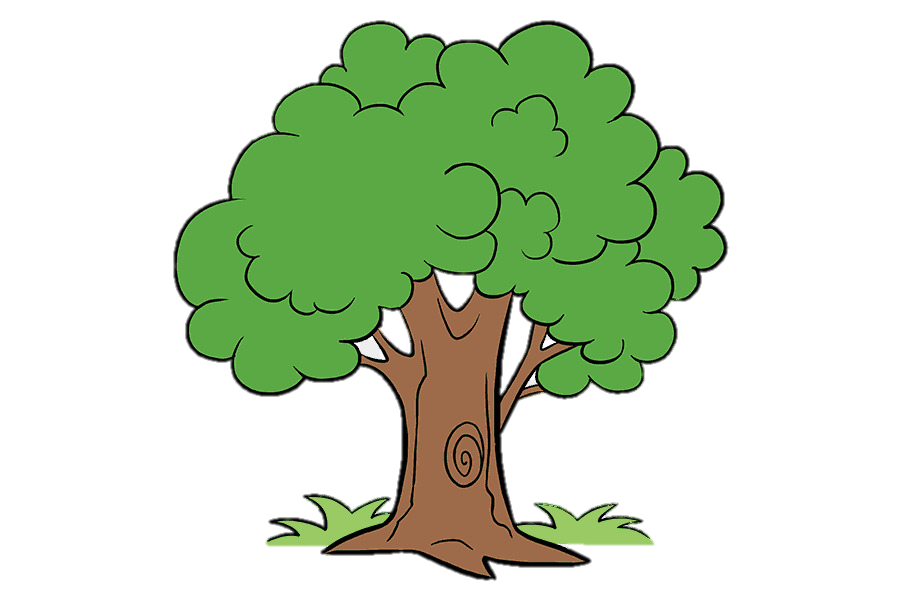 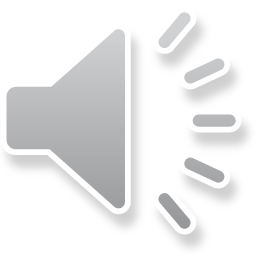 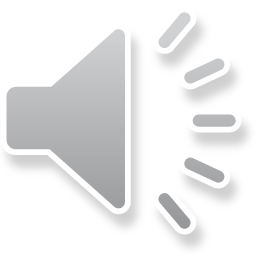 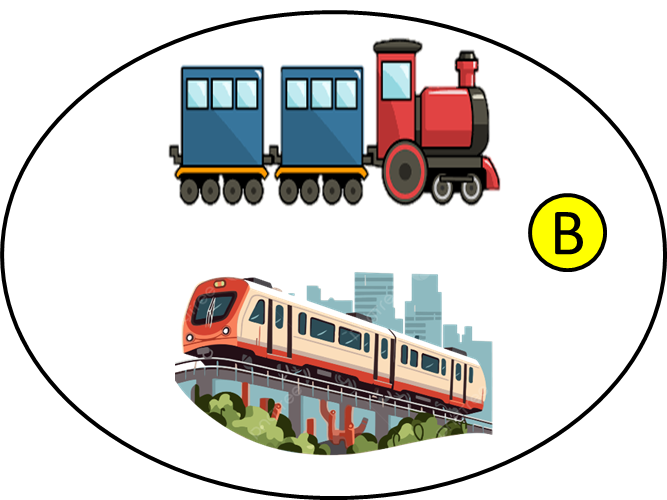 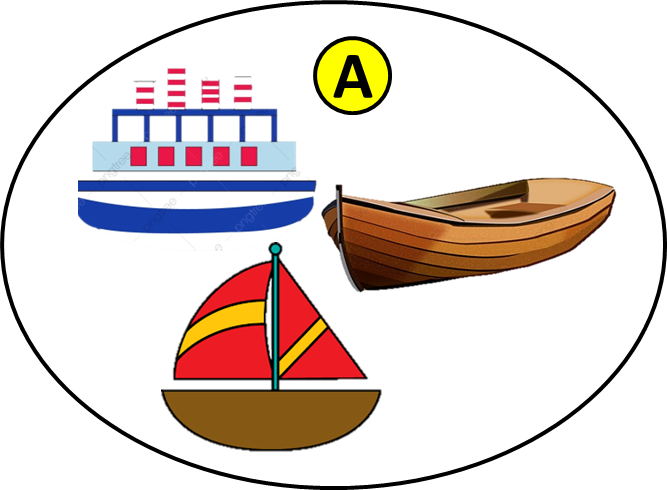 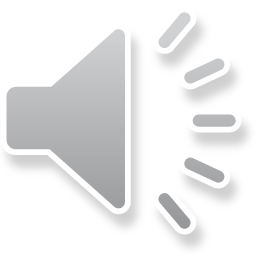 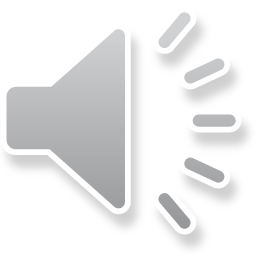 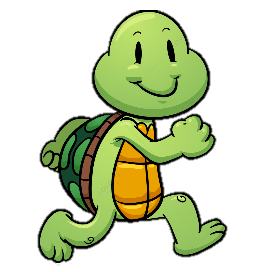 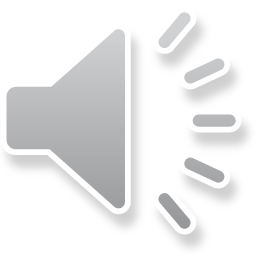 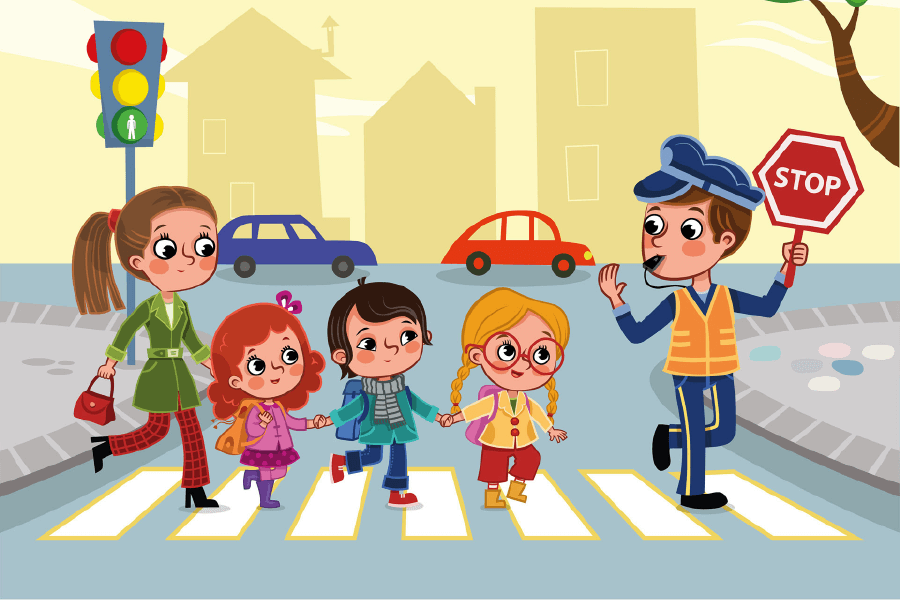 Trò chơi đến đây là kết thúc rồi
Hẹn gặp lại các bé ở trò chơi tiếp theo nhé!
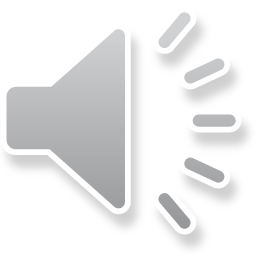 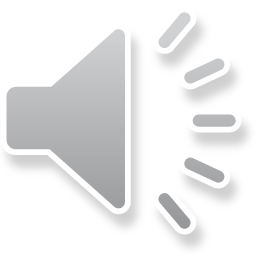